Opportunities in Indian
Pharmaceuticals Sector
Pharmaceuticals: India’s Sunrise Sector
AMONG THE WORLD’S LARGEST
3rd largest pharmaceuticals market by volume
11th largest by value
Indian pharma market worth CHF 37 billion in 2019
Impressive growth rate of 9-11%
Patented drugs contribute 21% revenue
Sector attracted 4% (CHF15.8 billion) of total FDI inflow to India since April 2000
MAJOR EXPORTER
Indian manufactured Generic drugs account for 20% of global drug exports and contribute to 70% of domestic market revenue
Trade surplus industry with around CHF 9.7 billion more exports than imports
Demand from new markets including China driving growth
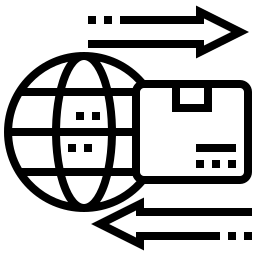 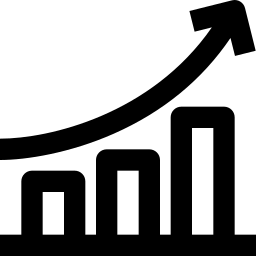 EXTENSIVE INFRASTRUCTURE
Sector employs over 500,000 people in more than 10,000 manufacturing units
MNCs account for 35% of total market share
Most US FDA-compliant manufacturing plants outside the US
GROWING FOCUS ON INNOVATION
Reforms in patent policy and regulations
Industry investing in Research and Development (R&D) and non-generic drugs
Government facilitation to promote innovation
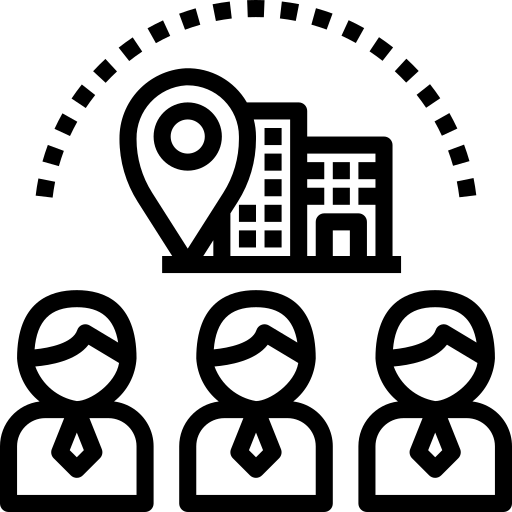 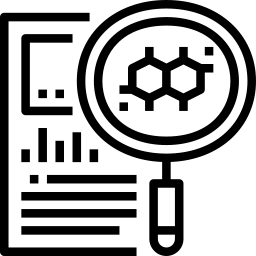 Sources: Invest India, Make In India, Indian Pharmaceutical Alliance, ASSOCHAM, IQVIA, indianpharmachem.com, DPIIT Government of India (GoI)
Indian Pharmaceuticals: Growth Drivers
FOREIGN DIRECT INVESTMENT AND PRIVATE EQUITY
INDIA’S RICH DEMOGRAPHIC DIVIDEND
Sharp rise in FDI equity inflow in Apr-Sep 2019 compared to the same period in 2018
Private Equity (PE) deals in Pharma grew to 18% of total PE deals in India in 2018 from 12% in 2013
PHARMA CLUSTERS FACILITATING INNOVATION
Improved employability level of 225,000 Indian Pharma graduates 
One of the youngest population with average age of workforce expected to be 32 in 2030
AFFORDABILITY AND ACCESSIBILITY DRIVING MEDICINE SALES
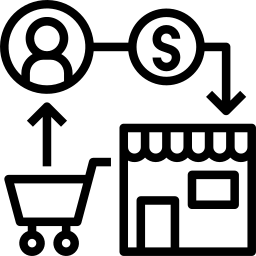 Investments in thriving pharma clusters around Hyderabad, Bengaluru, and Pune metropolitans
Genome Valley 1.0 and 2.0, Pharma City, and Bio-parks with ready to move infrastructure
Improved healthcare penetration with Ayushman Bharat Scheme which aims to provide affordable healthcare to almost 40% of Indian population
Fastest growth in medicine sales in 2019 in three years
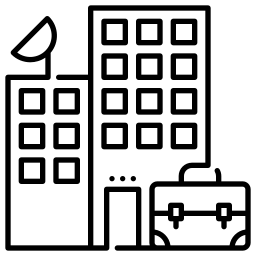 PILLARS OF GROWTH
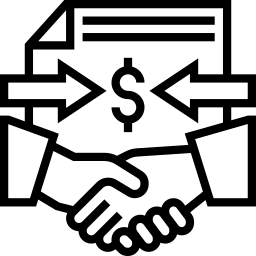 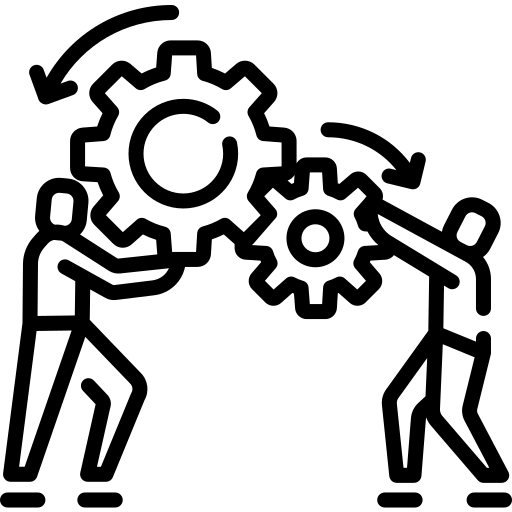 Sources: CLSA, Ayushman Bharat Initiative, Press Information Bureau, ASSOCHAM, Invest India, AIOCD-AWACS, All India Survey on Higher Education 2017-18, India Skills Report 2020
Indian Pharmaceuticals: Growth Drivers
GENOME VALLEY
CHF 243.5 MILLION
Investment in R&D by swiss MNC Ferring
100 MILLION

Households targeted under Ayushman Bharat Scheme
225,000

Annual Pharma Graduates
2,000 ACRE

Total area proposed for genome valley 2.0
2,000

PH.D. Students In Pharma Institutes
19,000 ACRE

Total area allocated to pharma city
9.2%
9.3%
9.8%
11.7%
12.6%
10,000
Scientists Employed
Acute Illness Drugs
Global MNCs Drugs
All Drugs
Cardiac Care Drugs
Anti-Diabetic Drugs
CHF 19 BILLION

Total sales of medicine in India in 2019
150
Foreign MNCs
MEDICINE SALES GROWTH – INDIA
(2019, Y-O-Y)
FDI equity inflow in drugs and pharmaceuticals sector – India
 (VALUES IN CHF MILLION)
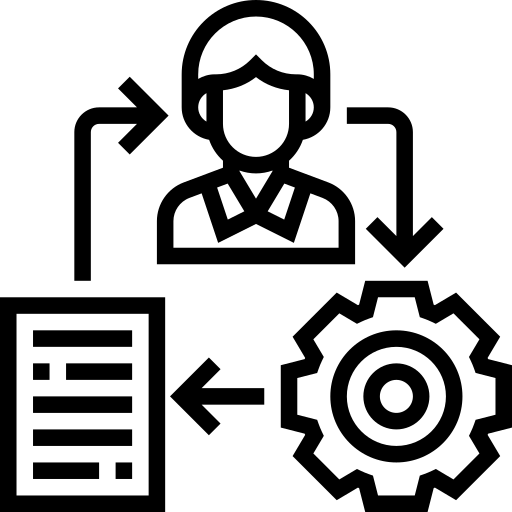 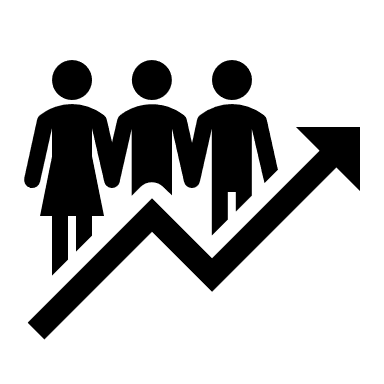 RICH TALENT POOL
Sources: CLSA, Ayushman Bharat Initiative, Press Information Bureau, ASSOCHAM, Invest India, AIOCD-AWACS, All India Survey on Higher Education 2017-18, India Skills Report 2020
Evolving Regulatory Landscape
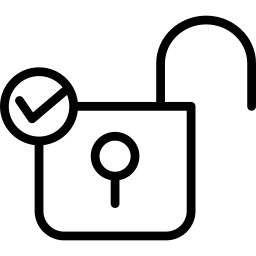 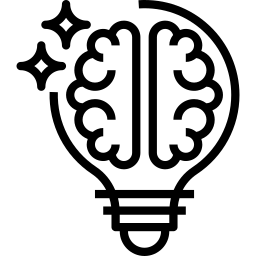 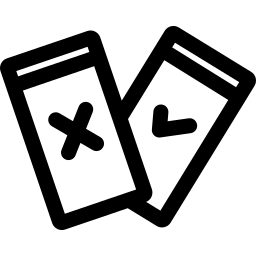 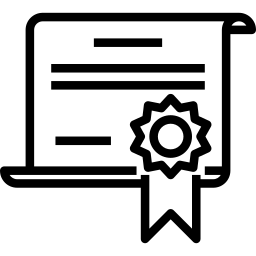 Innovation Accelerator
New Drugs and Clinical Trial Rules
Patent System Revamp
Price Control Exemption
CHF243.5 million fund created to fuel innovation by Government of India and World Bank
 
Biopharma start-ups researching in the field of vaccines, bio-therapeutics, and medical devices will be key beneficiaries
Approval time for drugs developed and proposed to be manufactured in India brought down to 30 days

Approval time capped at 90 days for drugs developed outside India
Time set by GoI to complete patent examinations is 18 months and is expected to be under six months by 2024

In 2018-19, 85,400 patent applications examined in India which was a 5-fold increase from 2015-16

Start-ups are required to pay only one-fifth of charges to file a patent in India since 2016
New patented drugs are exempted from price control for a period of 5 years starting from the date of commercial marketing of the drug by manufacturer in India

Amendment expected to spur R&D especially in ‘Orphan drugs’
Sources: DPIIT Government of India (GoI), CDSCO, Department of Pharmaceuticals GoI, ASSOCHAM, IQVIA, CLSA, Economic Times
LOW MANUFACTURING COSTS
Opportunities in Indian Pharmaceuticals: Overview
Access to a CHF117-127 billion industry by 2030, world’s seventh largest pharma market by value, driven by growing demand and exports
CHF117-127 BILLION MARKET
Development and manufacturing of niche therapies, new drugs, and APIs where competition and innovation is low
DEVELOPMENT OF NEW DRUGS
Collaboration in Research to leverage Swiss innovation to spur R&D growth
R&D AND CONTRACT RESEARCH
Low labour and land cost,  quality infrastructure, and operational efficiency factoring in lower manufacturing costs
Major exporter to the regulated markets and expanding to ‘Pharmerging’ markets
EXPORT OPPORTUNITIES
Sources: Indian Pharmaceutical Alliance, McKinsey & Co, Department of Commerce GoI, ICRA, Economic Times
Indian Pharma Manufacturing: Cost Advantage
0
0
0
100
100
100
Setting Up Cost (%)
Labour Cost (%)
Production Cost (%)
Cost of setting up an FDA-compliant plant is 50% lower in India than in developed countries
Production and operational costs involved in a pharma plant are 60%  lower
Skilled labour is available at a 70% lower cost
Preference to procure locally manufactured drugs for govt schemes in India
Cost and operational efficiency dovetailed with domestic growth and consumer (patient) base – a major incentive for foreign companies to set up units in India
Indian pharmaceutical companies gradually diversifying into R&D and drug development which augurs well for foreign pharma players to lead with their expertise and innovation
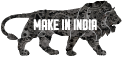 Sources: Make In India, World Health Organisation, Washington Post, McKinsey & Co, ASSOCHAM, Market Research Future
Burgeoning Exports: Access to New Markets
10.72%

Exports Growth Rate in 2019
CHF 18.6 Billion

India Pharmaceuticals Exports in 2019
102.85%

Increase in Exports to the UAE
CHF 5.6 Billion

Exports to US: More than next 15 combined
IATA CEIV Pharma Certification
Mumbai Airport only the third in Asia with certification to handle pharma transports
Sources: Department of Commerce, Government of India (GoI), Pharmexcil, Economic Times, Indian Transport & Logistics News
India: From ‘Pharmacy of the World’ To Global R&D Hub
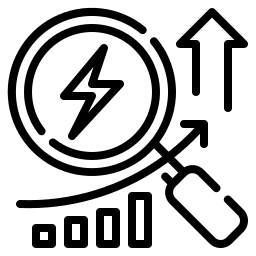 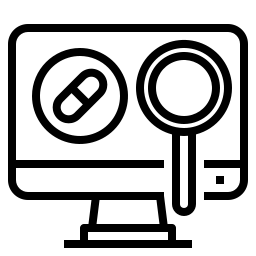 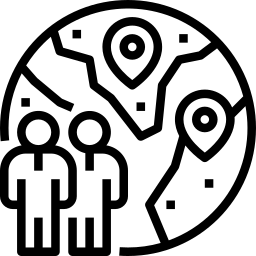 Opportunities in R&D
AI in Indian Pharma
Case: Novartis R&D Investment in India
Cost optimisation and restructuring implemented successfully in a less cost intensive Indian pharma industry

Novartis’ Global Drug Development Centre in India (GDD India) engages 2000 associates in 2019, up from 50 a decade ago, who account for one-fifth of all workforce of GDD Novartis

More than 1500 workforce involved directly in clinical R&D, over 50 clinical trials, and supporting activities
Next wave of Indian Pharma growth from innovation-led products

R&D budgets at 7.5%-8.0% in 2019 indicate industry’s improved focus on developing new segments while strengthening the key segments 

Within generic drug segment, ANDA filings from Indian industry are rising
Interest within the industry to leverage Artificial Intelligence and Analytics for drug discovery, market access, and process management

NITI Aayog, Oracle, Apollo Hospitals, and Strides Pharma working on a pilot to check counterfeit drugs using blockchain

Start-ups emerging to digitise the pharmaceutical supply chain
Sources: Department of Commerce, Government of India (GoI), FICCI, ICRA, ASSOCHAM, Biospectrum India, Oracle, CIS India, Business Today, Moneycontrol.com
THANK YOU